Педагог – психолог                                 Назарова Н.А.
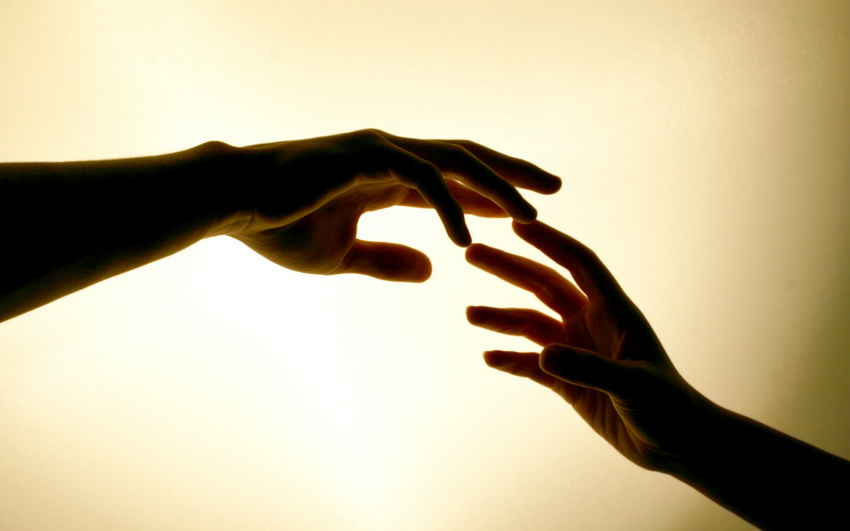 Помогаем сами и принимаем помощь.
Цель: 

помочь детям осознать, что каждый человек нуждается в том, чтобы помогать и принимать помощь; 

помочь детям научиться просить других о помощи и благодарить за помощь.
Правила:
Предлагайте только ту помощь, которую сможете оказать.
Предлагать помощь надо так, как вы бы хотели услышать предложение о помощи! 
Вы имеете полное право предложить помощь, а человек имеет право отказаться от помощи.
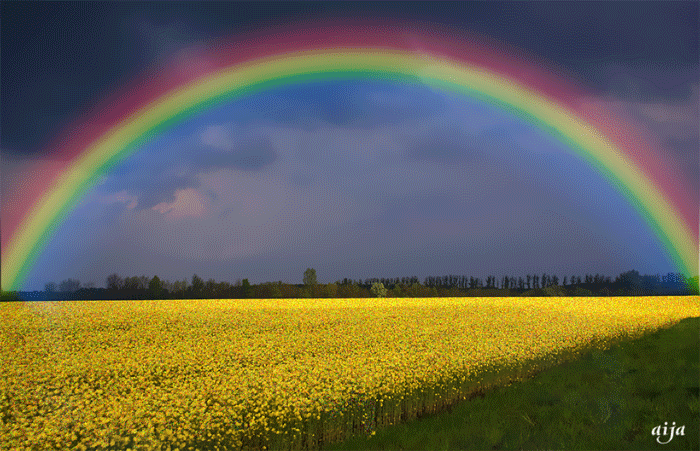 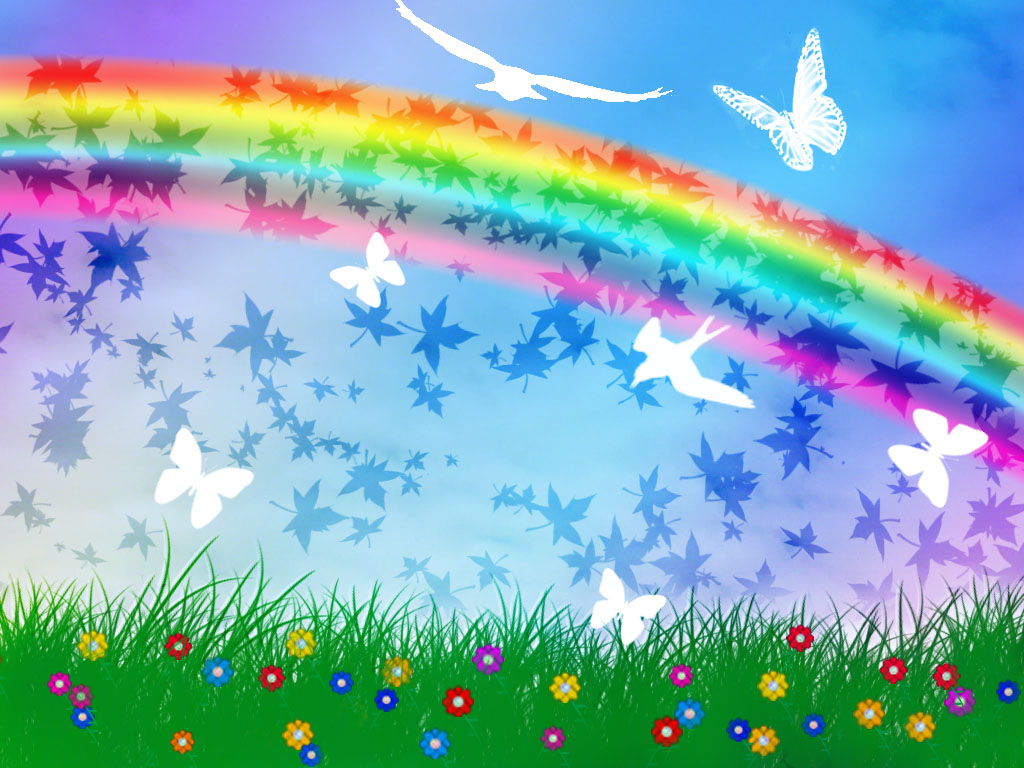 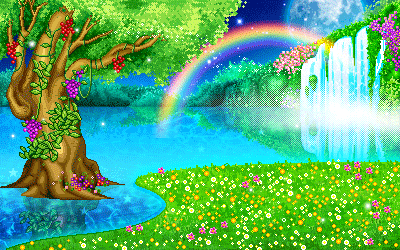 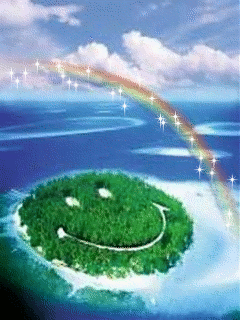 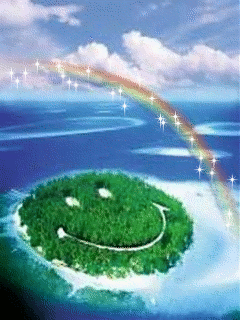 Помните, что Вы не одни в этом мире.   Ищите помощь, и вы её найдёте!          Будьте готовы принять помощь, если вам её предлагают, и будьте готовы сами помочь в трудную минуту!
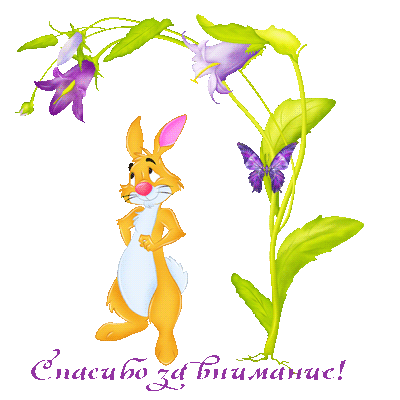 Изображение руки: http://www.fonstola.ru/56196-oboi-minimalizm-ruki.html
Изображение анимированной радуги http://cliparti.jimdo.com/%D0%B3%D0%BB%D0%B0%D0%B2%D0%BD%D0%B0%D1%8F/%D0%BE%D1%82%D0%BA%D1%80%D1%8B%D1%82%D0%BA%D0%B8-gif-%D0%B0%D0%BD%D0%B8%D0%BC%D0%B0%D1%86%D0%B8%D1%8F/%D1%80%D0%B0%D0%B4%D1%83%D0%B3%D0%B0-%D0%B0%D0%BD%D0%B8%D0%BC%D0%B0%D1%86%D0%B8%D1%8F-%D0%B4%D0%BE%D0%B6%D0%B4%D1%8C-2/
Заяц «Спасибо за внимание»http://anyamashka.ru/photo/animashki/spasibo/animacija_kartinka_spasibo_za_vnimanie/44-0-3021